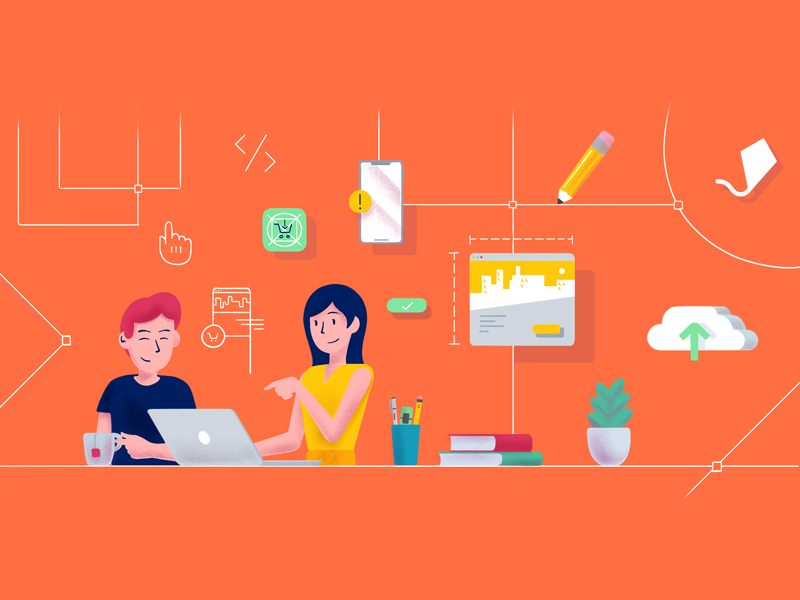 Virtual Job & Internship Searching during COVID-19
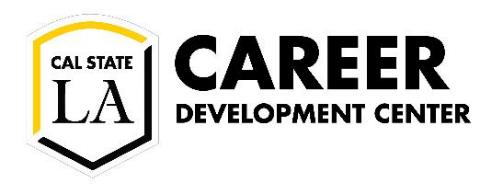 [Speaker Notes: To use this title animation slide with a new image simply 1) move the top semi-transparent shape to the side, 2) delete placeholder image, 3) click on the picture icon to add a new picture, 4) Move semi-transparent shape back to original position, 5) Update text on slide.]
Warm up!  Please state the following:
Your name
Your major
Something fun you’ve done during social distancing
Today’s Agenda

Shifting Mindsets
Staying Productive by Building your Network and Getting Experience
Self-Care
Additional Resources & Questions
3
Let’s talk about shifting our mindset…
Myths about Career Opportunities Right Now
1
2
3
4
5
No companies are hiring
The job search landscape is completely different
We don’t have much control
The current situation will last forever
There’s nothing you can do, you just have to wait it out
Companies are still hiring in…
Education
Healthcare
Food Supply & Retail
Homecare
Government Agencies
Logistics, Warehouses, Delivery
Teleworking Software
Pharmacies & Medical supplies
Banking & Finance
Social Media Platforms
Remote Positions
Engineering & Computer Technology
Marketing
Biotechnology
Who’s Hiring and Who’s Not Resources
LinkedIn Article (Most in-demand jobs during CoVID-19)
Muse Article (Companies Hiring during CoVID-19)
Candor User Generated List (Companies Hiring, Laying-off, Freezing)
Glassdoor List (Companies currently on a Hiring Surge)
FlexJobs post (100 Companies with Remote Jobs)
Stay Open-Minded & Consider your Pathways
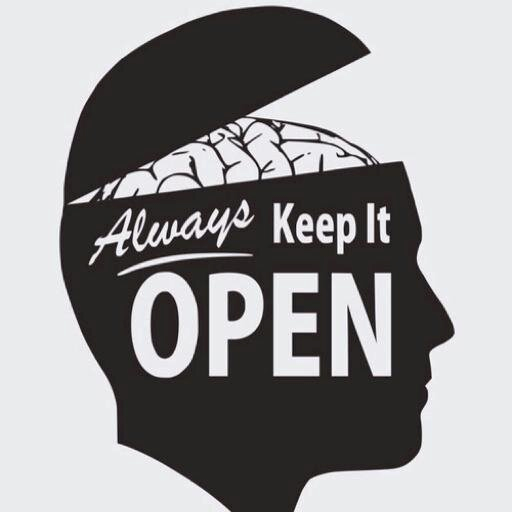 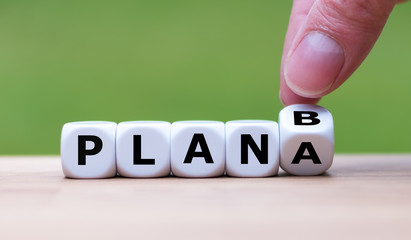 Notes about Working Remotely

Communication is key
New form of time management
Rewarding to be independently accountable
No commute = more time
9
Staying Productive by Building your Networkand Getting Experience
Embrace Social Media Networking Sites
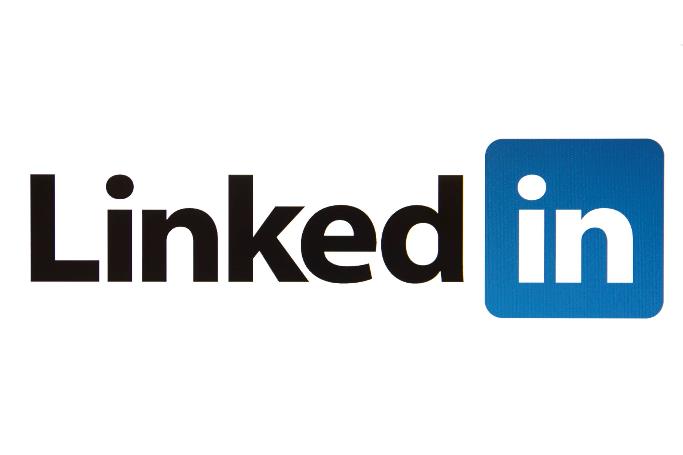 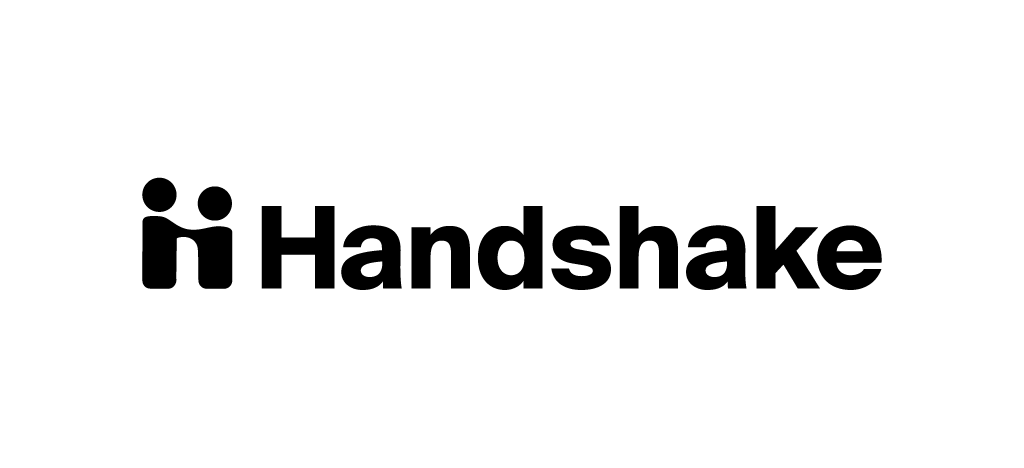 11
Strategies for Networking Virtually
1
2
3
4
5
Completely fill-out your profile
Participate:comment, like, share, join groups, post articles
Conduct informational interviews
Don’t ask for a job, think about what you can contribute
Seek out alumni
Informational Interviewing is your access to professionals around you…
13
Informational Interview Tips
1
2
3
4
5
Reach out to professionals you have a connection to
Send a brief email requesting to ask them a few questions about their job
Thank them and return the favor
Setup a virtual meeting or phone call
Prepare questions to ask
Ways to Reach Out to Alumni
Alumni Association Mentor Program
Alumni feature on LinkedIn
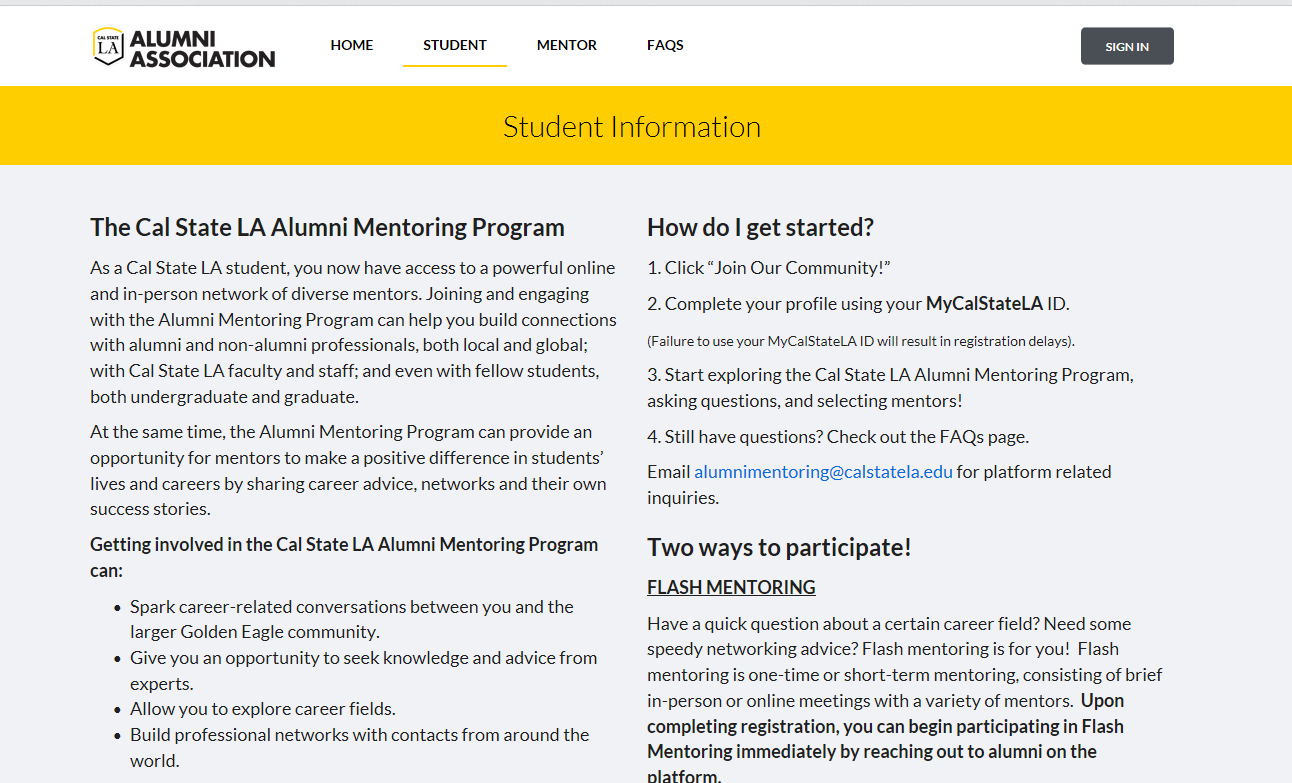 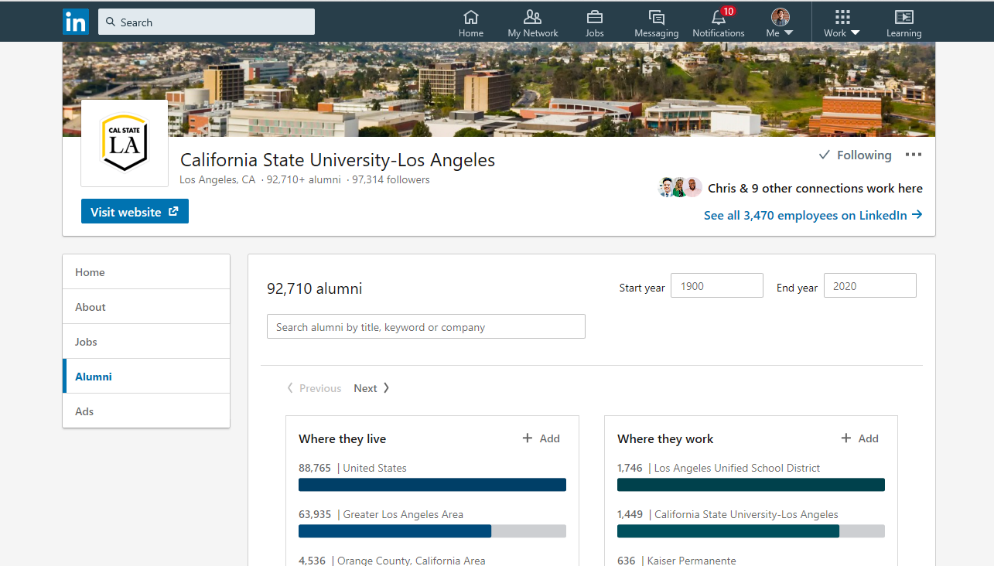 [Speaker Notes: Discuss the different styles and interview attire and how interviewees in different industries tend to dress differently
Ask students if they have interview clothes or need to find]
Tools for Researching Careers
Focus 2
What can I do with this Major?
Candid Career
ONET
Interview Stream
Vault Career Insider
16
Transferrable Skills Employers Seek
ProblemSolving
Teamwork
Writing
Adaptability
Technical/Computer
Interpersonal Communication
Leadership
Time Management
Analytical
Attention to Detail
Creativity
Initiative
[Speaker Notes: Reflect: NACE Skills, particular experience/specialty]
Free Ways to Enhance your Transferrable Skills
Cal State LA ITS Online Training Resources
LinkedIn Learning
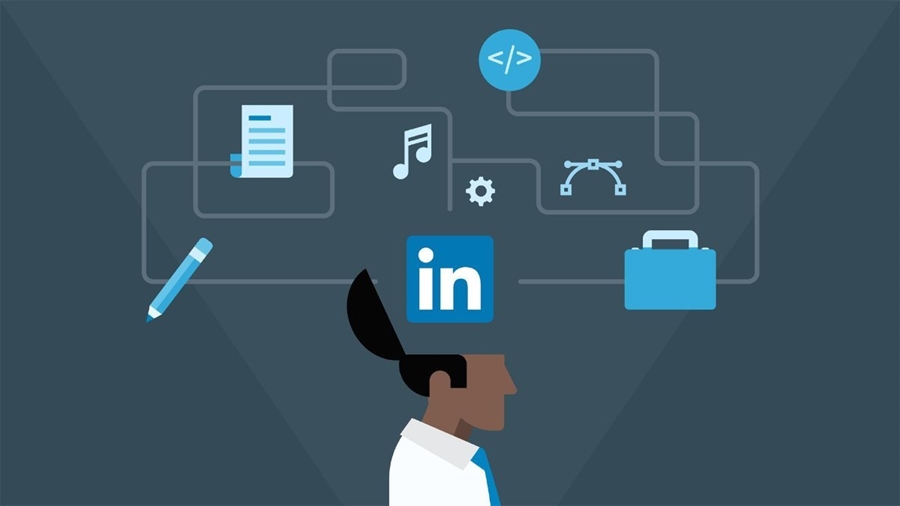 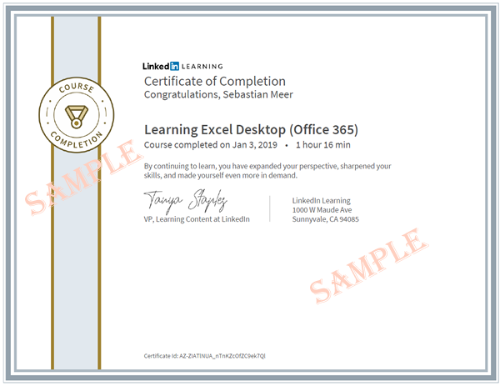 Micro-Internships
Get experience by helping others
Micro-Internships are…
1
2
3
4
5
Short, on-demand projects
Done remotely
Can be found through 3rd party sites or initiated on your own
Often paid
Excellent way to gain experience
Virtual & Micro-Internship Resources
Virtual Student Federal Service (VSFS) (8-month remote internship program)
Parker Dewey (micro-internship opportunities, info)
Example Projects (Micro-internship ideas – Parker Dewey)
Sample (“cold” Email samples to get a job, internship, micro-internship)
Sample (Networking and Internship Status Email sample to send to alumni)
Handshake (Type “remote” in job & internship search)
Idealist (Type “remote” in search for opportunities with Non-Profit Orgs)
LinkedIn (Type “remote” or “entry level” in job search)
[Speaker Notes: Discuss the different styles and interview attire and how interviewees in different industries tend to dress differently
Ask students if they have interview clothes or need to find]
Virtual Career Fairs
22
Types of Virtual Career Fairs
General
Industry-specific
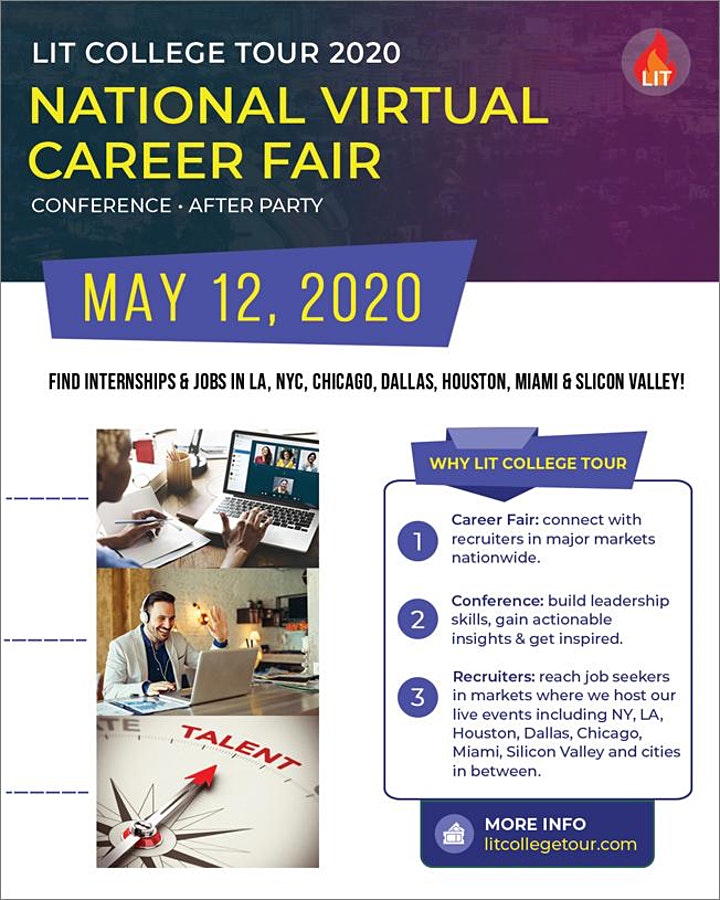 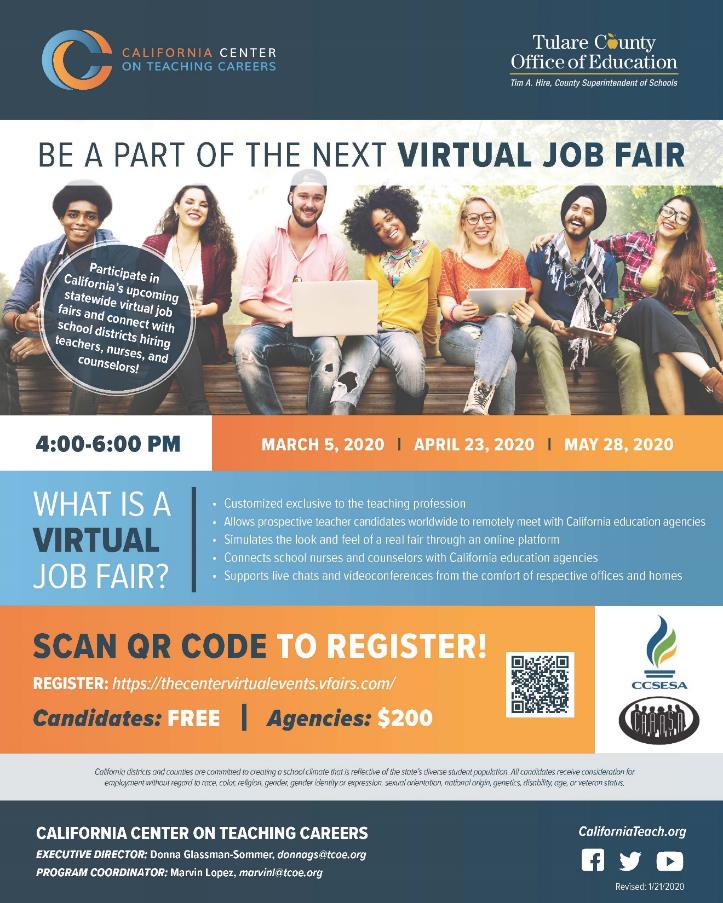 [Speaker Notes: Discuss the different styles and interview attire and how interviewees in different industries tend to dress differently
Ask students if they have interview clothes or need to find]
Strategies for Attending
1
2
3
4
5
Test your equipment
Dress professionally
Keep an open-mind and have fun with it
Research the employers and update your résumé
Practice self-introduction and interview questions
Virtual Career Fair Resources
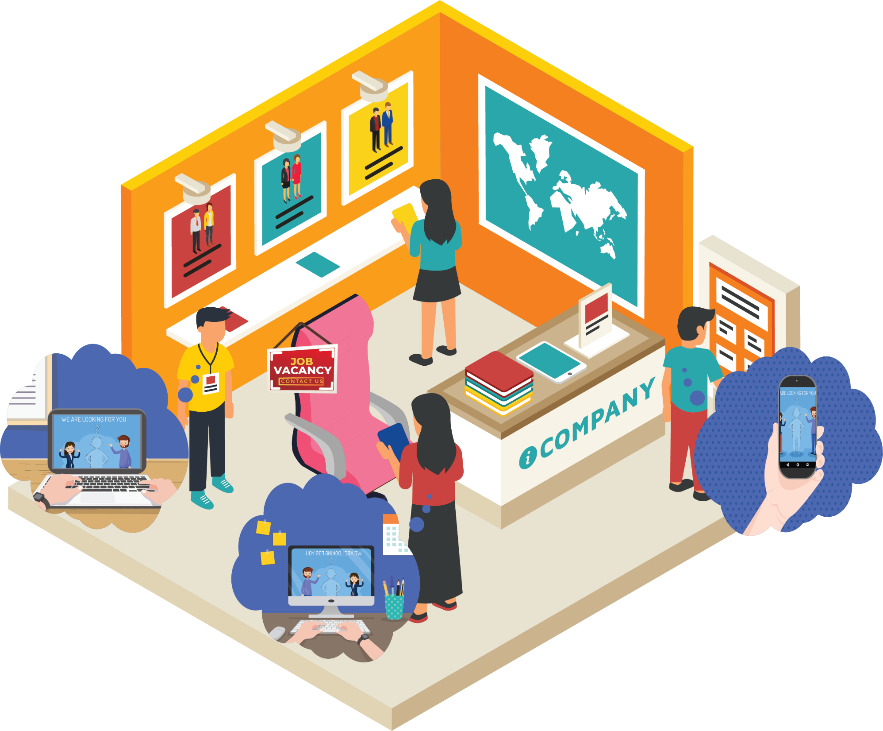 Handshake (Fairs on Events page)
Job Fairs In (Fairs open to all)
Virtual Career Fair FAQs (Article)
How to Succeed in Virtual Job Fairs (Article)
[Speaker Notes: Discuss the different styles and interview attire and how interviewees in different industries tend to dress differently
Ask students if they have interview clothes or need to find]
Self-care is a must!
Physical Care Tips
1
2
3
4
5
Eat a healthy, well-balanced diet
Drink plenty of water
Get 7-8 hours of sleep every night
Stretch, exercise
Practice social distancing, but get fresh air outside
Mental Health Tips
1
2
3
4
5
Focus on things you can control
Acknowledge and appreciate what others are doing
Be creative
Use technology to maintain relationships but also have unplugged activities
Focus on the present and be thankful of something every day
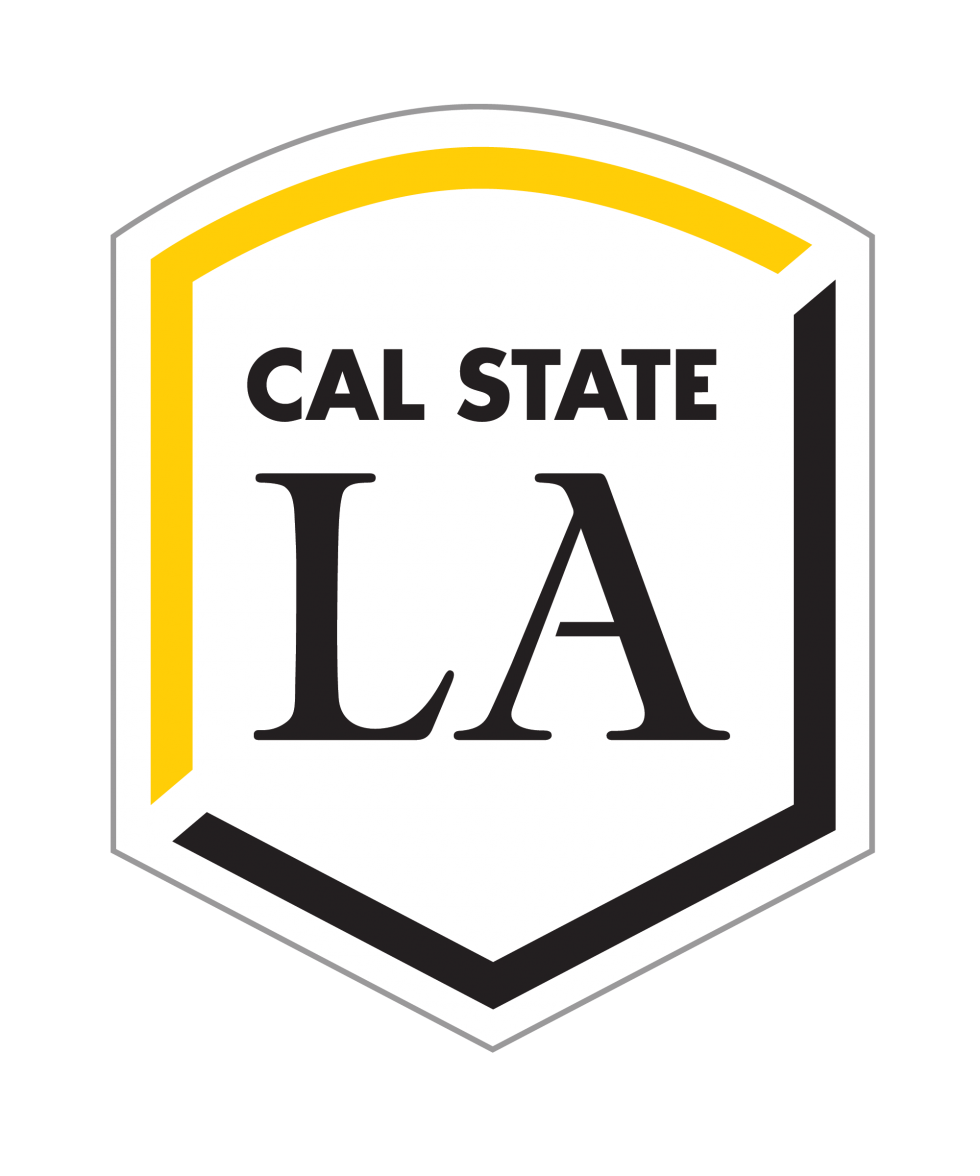 University Health Resources
Health Watch
Student Health Center
Office of the Dean of Students
Mind Matters Resource
Care Team
Cal State LA Food Pantry
CalFresh Outreach Center
Emergency Financial & Housing Assistance
Career Center Services
Job Searching while Social Distancing
Career Coaching by phone (email)
Virtual Group Advising
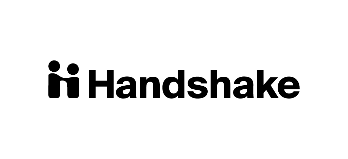 Workshops, Employer Events, Virtual Career Fairs
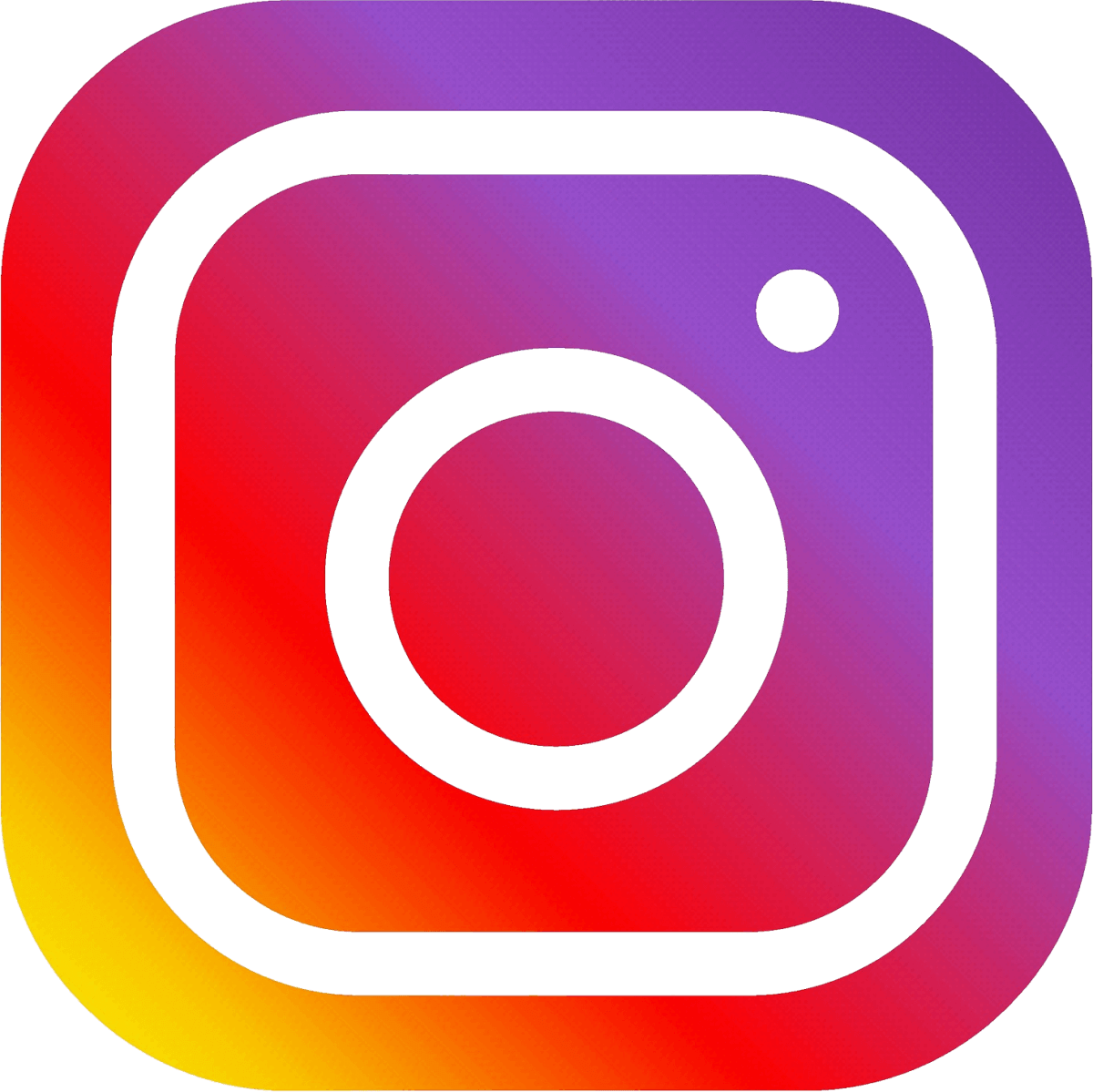 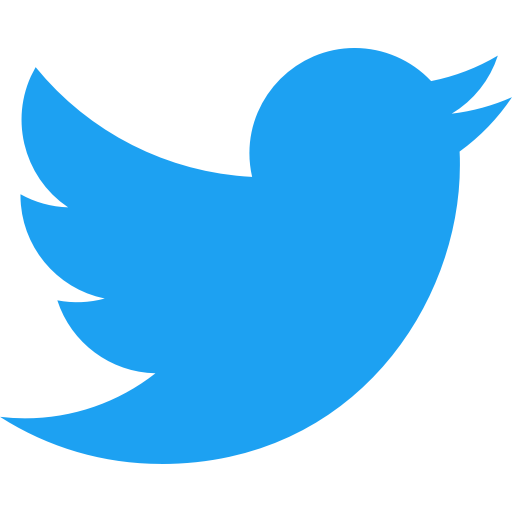 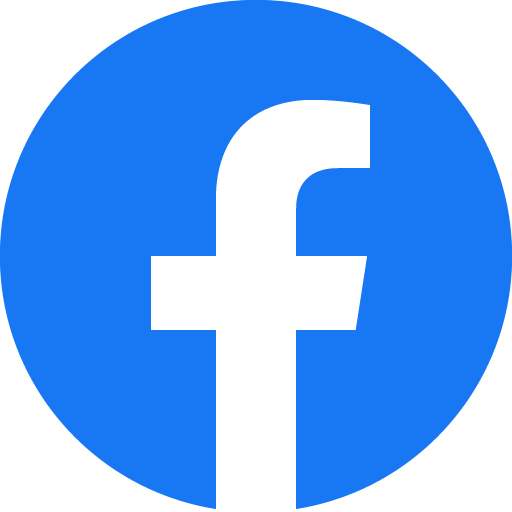 30
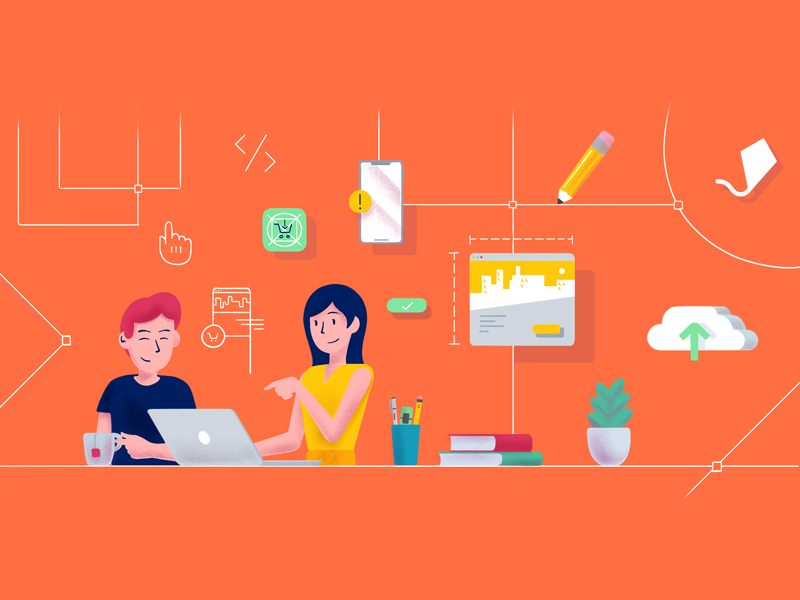 Illustrations by Alejandro Ramirez
Any Questions?
[Speaker Notes: To use this title animation slide with a new image simply 1) move the top semi-transparent shape to the side, 2) delete placeholder image, 3) click on the picture icon to add a new picture, 4) Move semi-transparent shape back to original position, 5) Update text on slide.]